ANIMALS
RELATED WORDS
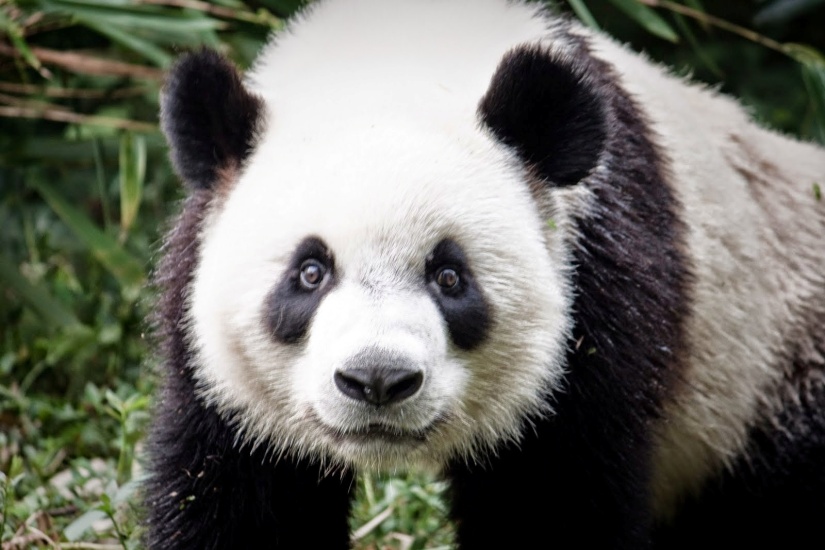 SCHOOL
RELATED WORDS
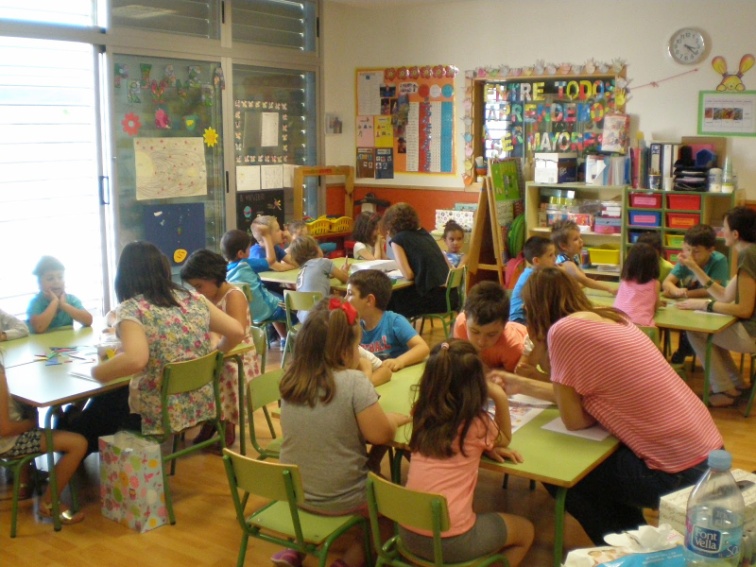 HOME
RELATED WORDS
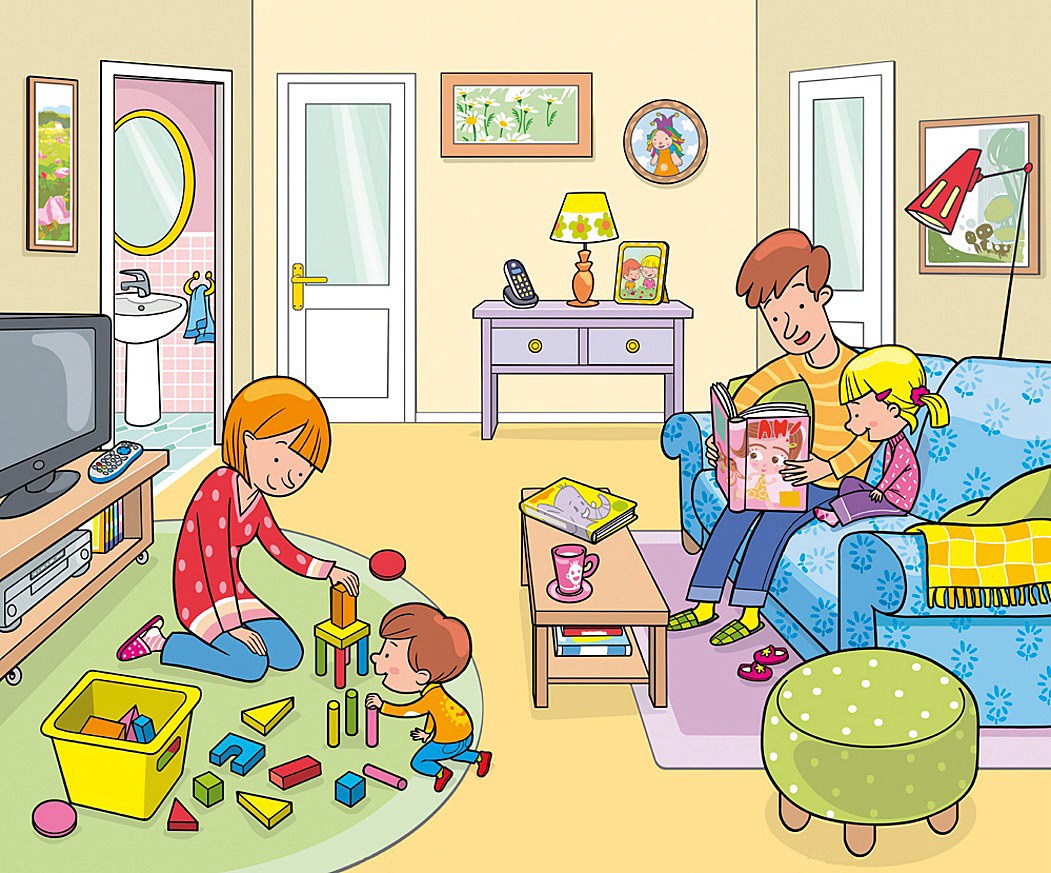 JOBS
RELATED WORDS
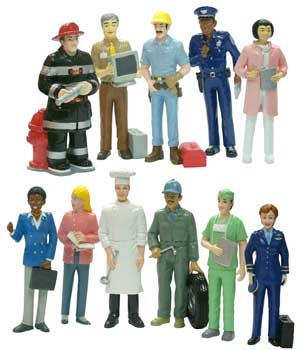 HOBBIES
RELATED WORDS
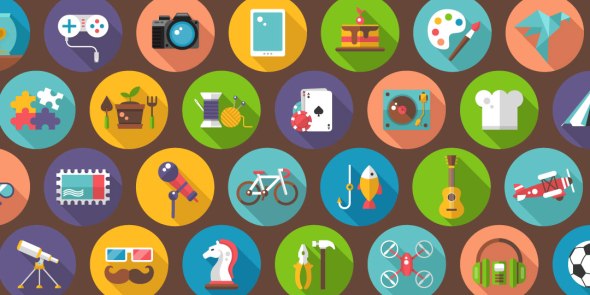 HUMAN BODY
RELATED WORDS
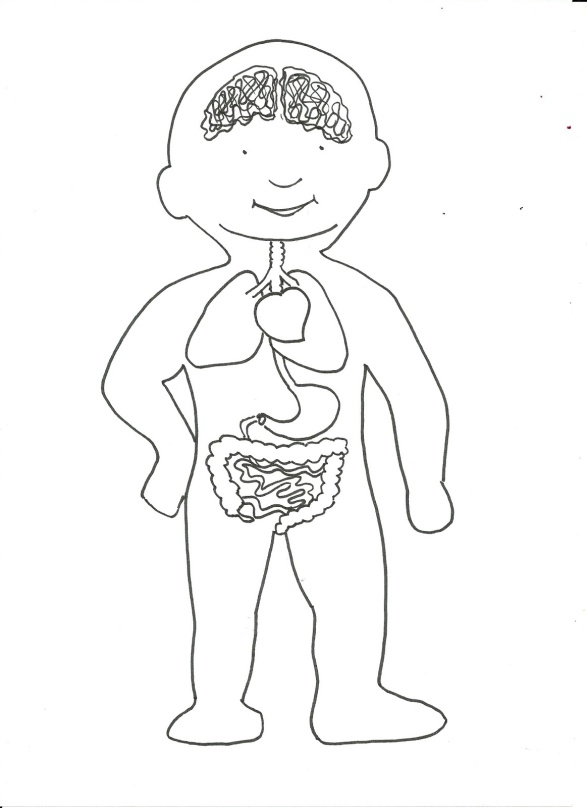 FOOD
RELATED WORDS
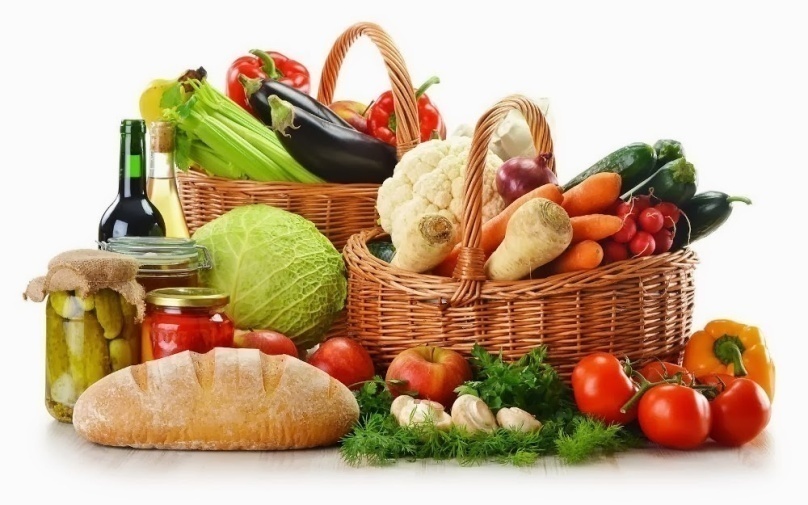 WEATHER
RELATED WORDS
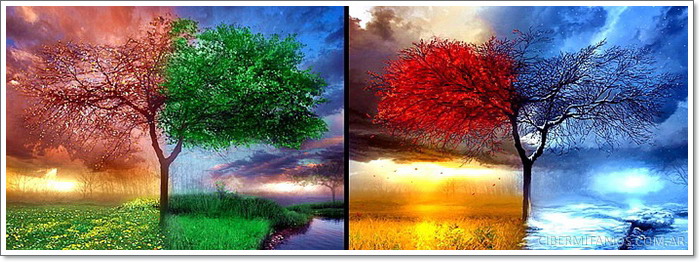 NATURE
RELATED WORDS
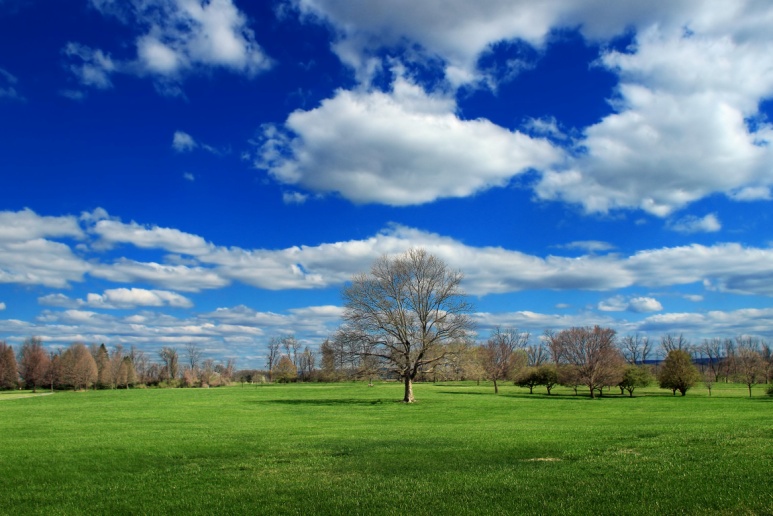 SPORTS
RELATED WORDS
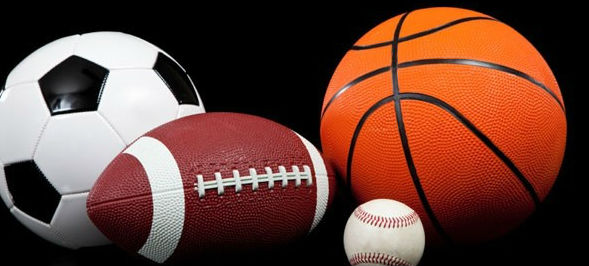 COLORS
RELATED WORDS
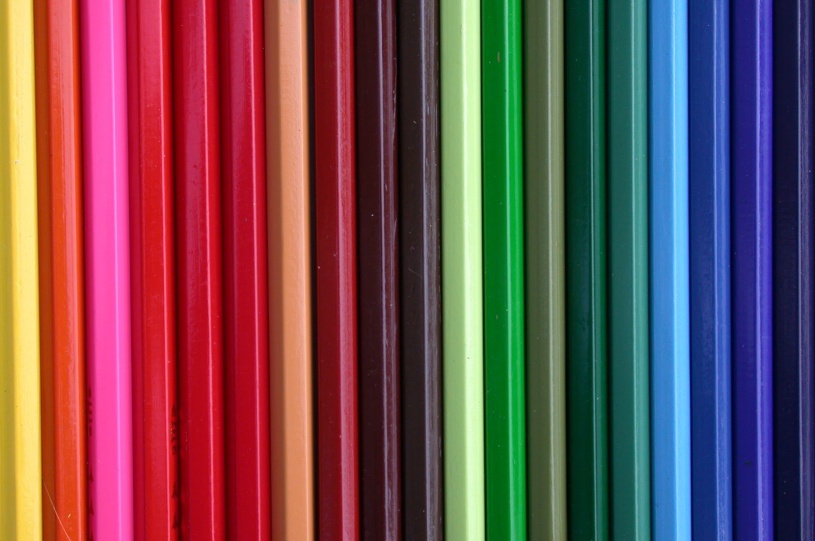 CLOTHING
RELATED WORDS
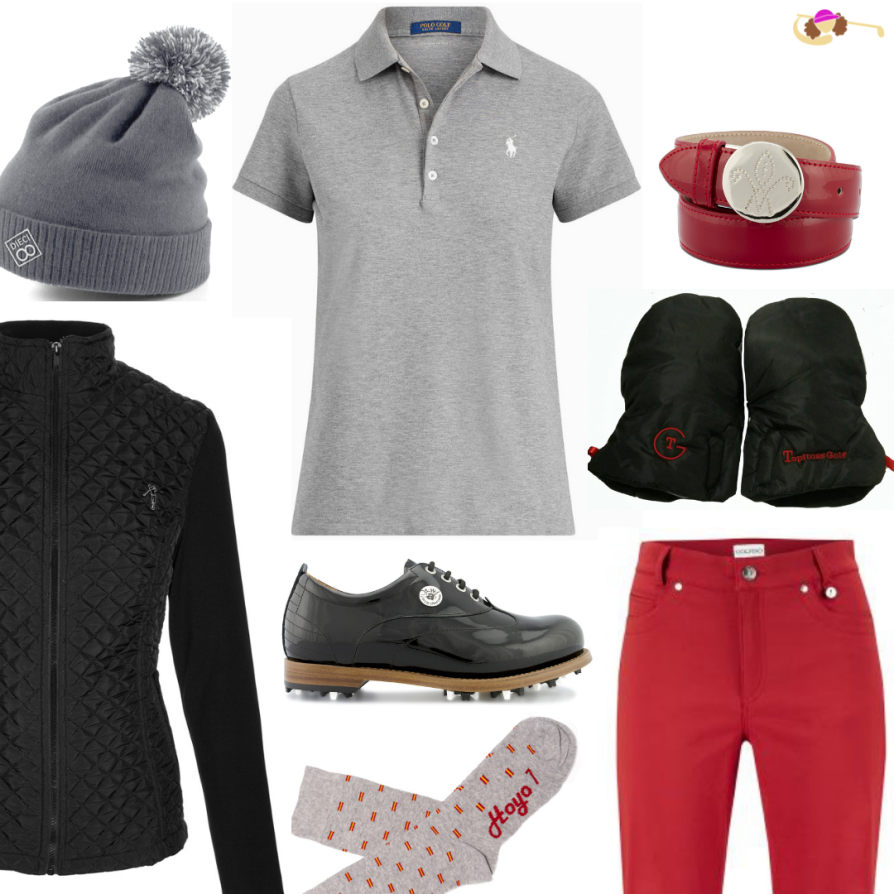 MUSIC
RELATED WORDS
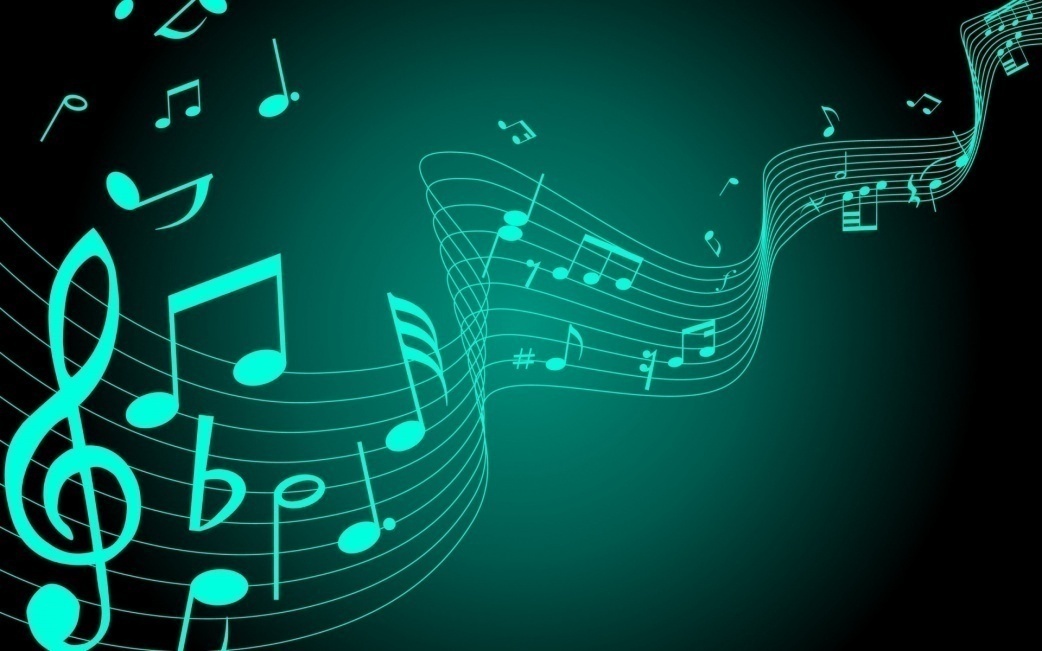 MEDIA
RELATED WORDS
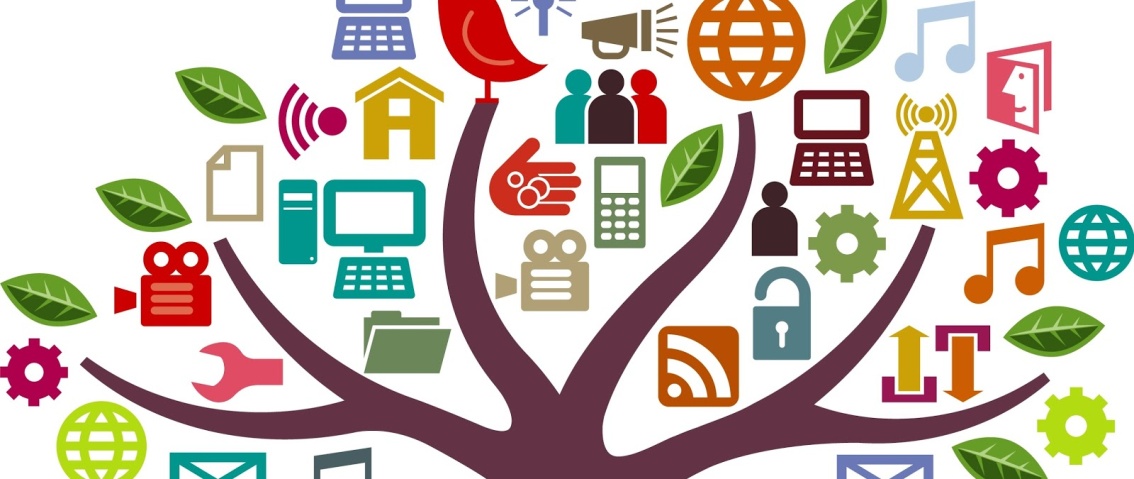 HISTORY
RELATED WORDS
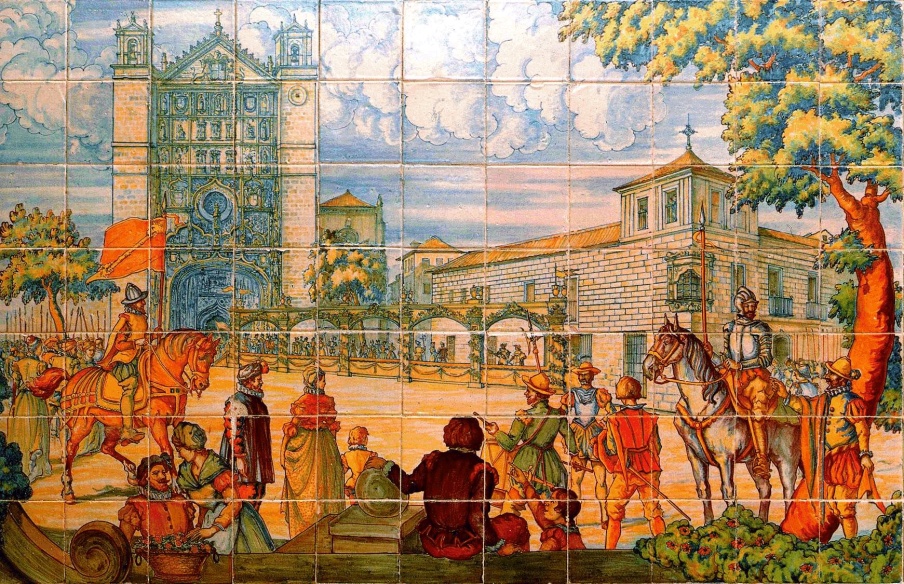 UNIVERSE
RELATED WORDS
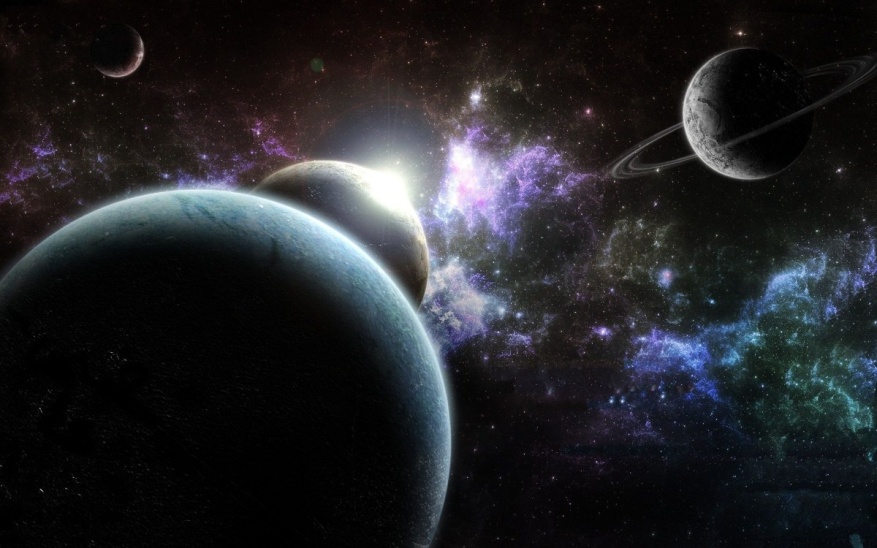 CITIES
RELATED WORDS
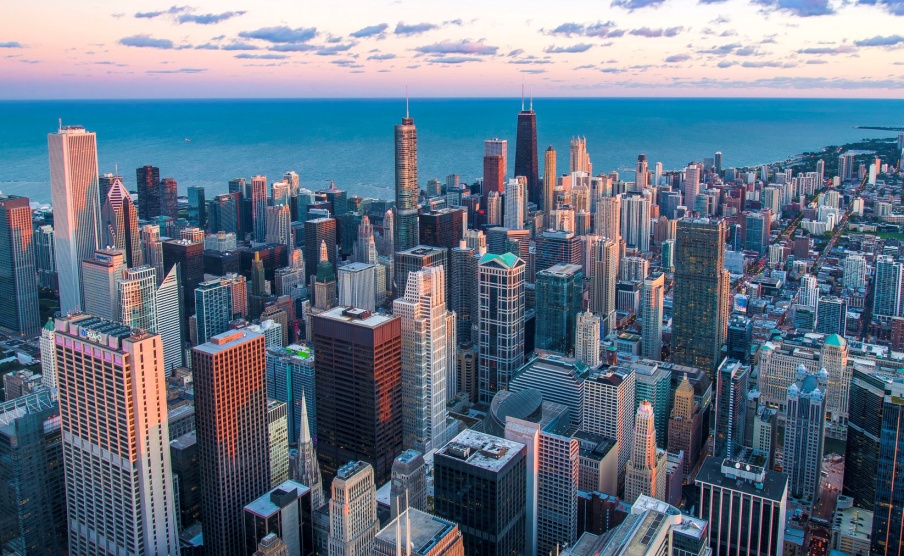 ART
RELATED WORDS
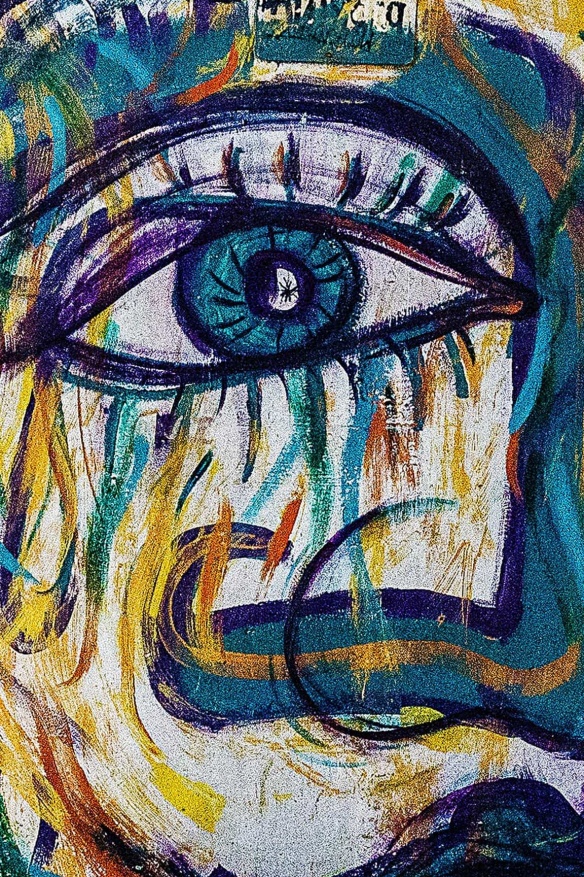 GEOGRAPHY
RELATED WORDS
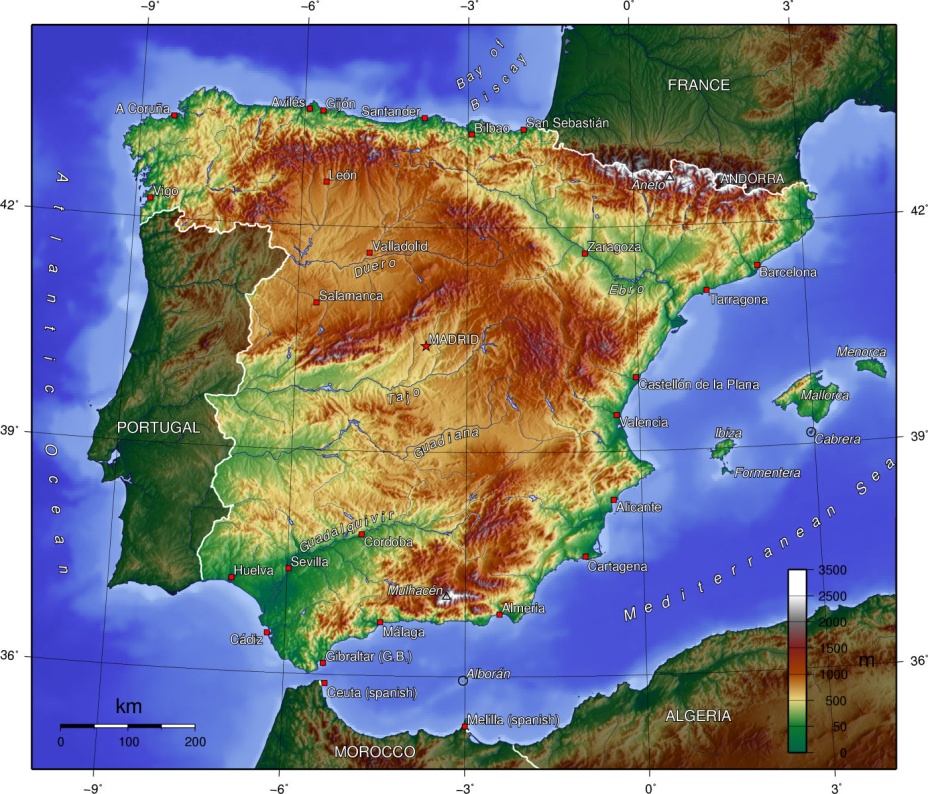 ENVIRONMENT
RELATED WORDS
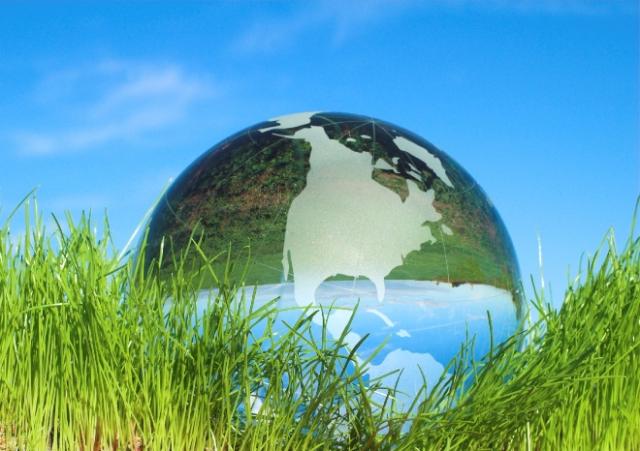